Psalm 119:33–35
33 Teach me, O Lord, the way of your statutes; and I will keep it to the end. 34 Give me understanding, that I may keep your law and observe it with my whole heart. 35 Lead me in the path of your commandments, for I delight in it.
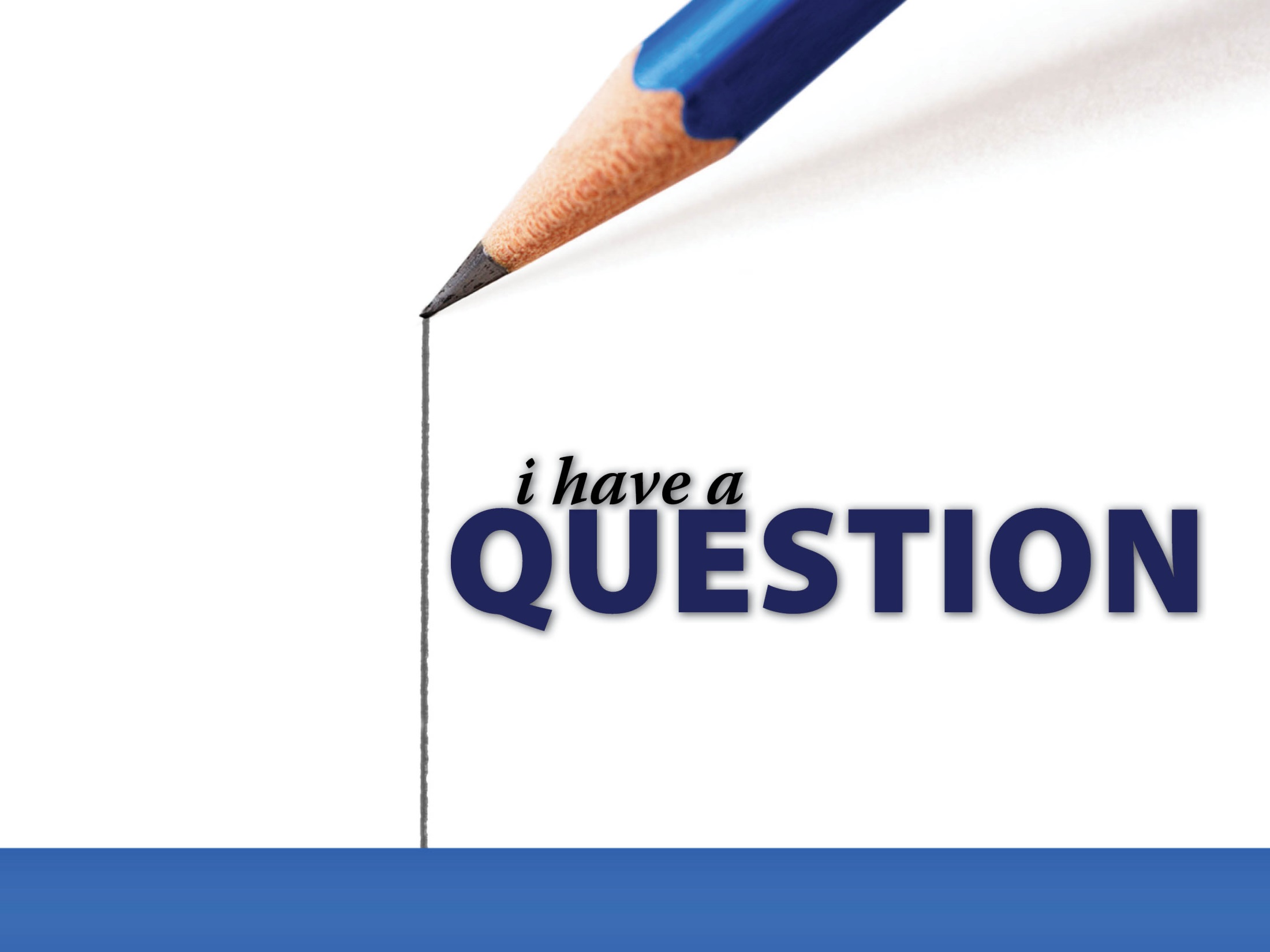 Would you explain Luke 24:45?

It seems to me that we, and even Jesus, seem to marvel that the disciples/apostles lacked understanding and faith. If Jesus had to “open their minds to understand the Scriptures,” might we be a little harsh in our assessment of them? 

Luke 18:34 says that the meaning of Christ’s words were hidden from them. Why would these things be hidden from those who were to spread the “Good News”?
Look at the context…
Luke 24:36–49
Luke 18:31–34
What are these passages about?
Both passages focus on Jesus’ death and resurrection. 
This is the third of Jesus’ predictions.
Mark 8:31–33
Mark 9:30–32
The Apostles did not understand everything. 
Matthew 26:56
Luke 24:5–12
They would receive understanding…
Luke 24:49
John 14:25–31
In class we discussed 1 John 2:16 about the desires of the flesh, the desires of the eyes, and the pride of life. Can these three things be separate issues or do they always go together?
Example: Can you have the desires of the flesh without having the desires of the eyes? Do these passages always interconnect? Tell me how you would explain this.
Context…
1 John 2:15–17
“all that is in the world” (v. 16).
Scriptural Examples
Genesis 3:1–7
Matthew 4:1–11
The question…
Can these be separate or do they always go together? 
Yes. 
They are seen separate and together.
Do they always interconnect? 
No, not always.
Can a husband and wife who are both Christians separate and leave each other as long as they stay unmarried?
Understanding divorce
Matthew 19:1–9
What was the question ?
v. 3
What was the answer? 
vv. 4–6
So, can two people divorce for just any reason? 
No.
What about separation?
1 Corinthians 7:1–5
This passage shows a separation for fasting and prayer. 
The husband and wife are supposed to come back together. 
1 Corinthians 7:10–13
Message: don’t divorce!
The answer to marriage problems…
Love & Respect.
Ephesians 5:22–33